Проведение областного конкурса научно-методических материалов 
«Новой школе – новые стандарты»
в 2019 году
(консультация для экспертов и участников)
Чипышева Людмила Николаевна, заведующий лабораторией научно-методического и информационно-аналитического сопровождения введения ФГОС общего образования Учебно-методического центра проектирования инноваций ГБУ ДПО ЧИППКРО, кандидат педагогических наук, доцент
Проведение 23.09-01.11.2019 
Прием материалов на областной этап – 23.09-26.09.2019
Основные задачи Конкурса:

1) выявление и стимулирование инновационных процессов в системе общего образования в Челябинской области в условиях реализации ФГОС общего образования и концепций по учебным предметам;
2) совершенствование информационного обеспечения управления региональной системой общего образования, в части применения информационной системы «Модельная региональная основная образовательная программа начального общего образования» и информационно-методического ресурса «Модельная региональная основная образовательная программа основного общего образования» в деятельности образовательных организаций Челябинской области;
3) создание условий для развития творческого и профессионального потенциала учителя.
Репозиторий – это место, где хранятся и поддерживаются какие-либо данные. Чаще всего данные в репозитории хранятся в виде файлов, доступных для дальнейшего распространения по сети
Состав репозитория модельных региональных ООП НОО/ООО:
оценочные материалы;  
программы курсов внеурочной деятельности;
локальные нормативные акты;  
другие методические материалы
Функции репозитория:
создание банка качественных оценочных и методических материалов для педагогов  Челябинской области, а также раздаточных материалов и рекомендаций для организации методической работы и внутрифирменного повышения квалификации;
организация обмена позитивным педагогическим опытом
Номинации 2019 года
1) лучшая дорожная карта реализации принятых концепций преподавания по учебным предметам (муниципальный уровень);
2) лучший сценарий проведения информационно-методического мероприятия по ознакомлению педагогов с принятыми концепциями преподавания учебных предметов (муниципальный, институциональный уровень); 
3) лучшие оценочные материалы по предметным результатам, составленные в соответствии со спецификациями модельной региональной ООП начального / основного общего образования;
4) лучшие учебные задания, разработанные на основе типовых задач (программы формирования / развития универсальных учебных действий модельных региональных ООП начального / основного общего образования);
5) лучший локальный нормативный акт, отражающий подходы к организации системы оценки, определенные в модельной региональной программе начального / основного общего образования.
При подготовке и оценке конкурсных материалов целесообразно использовать карты экспертной оценки, представленные           
в Приказе Министерства образования и науки Челябинской области от 15.05.2019 г. № 01/1770 (прилагается)

Конкурсные материалы должны быть ориентированы 
в номинации 1-2 на тексты концепций преподавания учебных предметов и предметных областей
 в номинации 3-5 на тексты концепций преподавания учебных предметов и предметных областей и Модельные региональные основные образовательные программы начального общего / основного общего образования
www.ipk74.ru
1
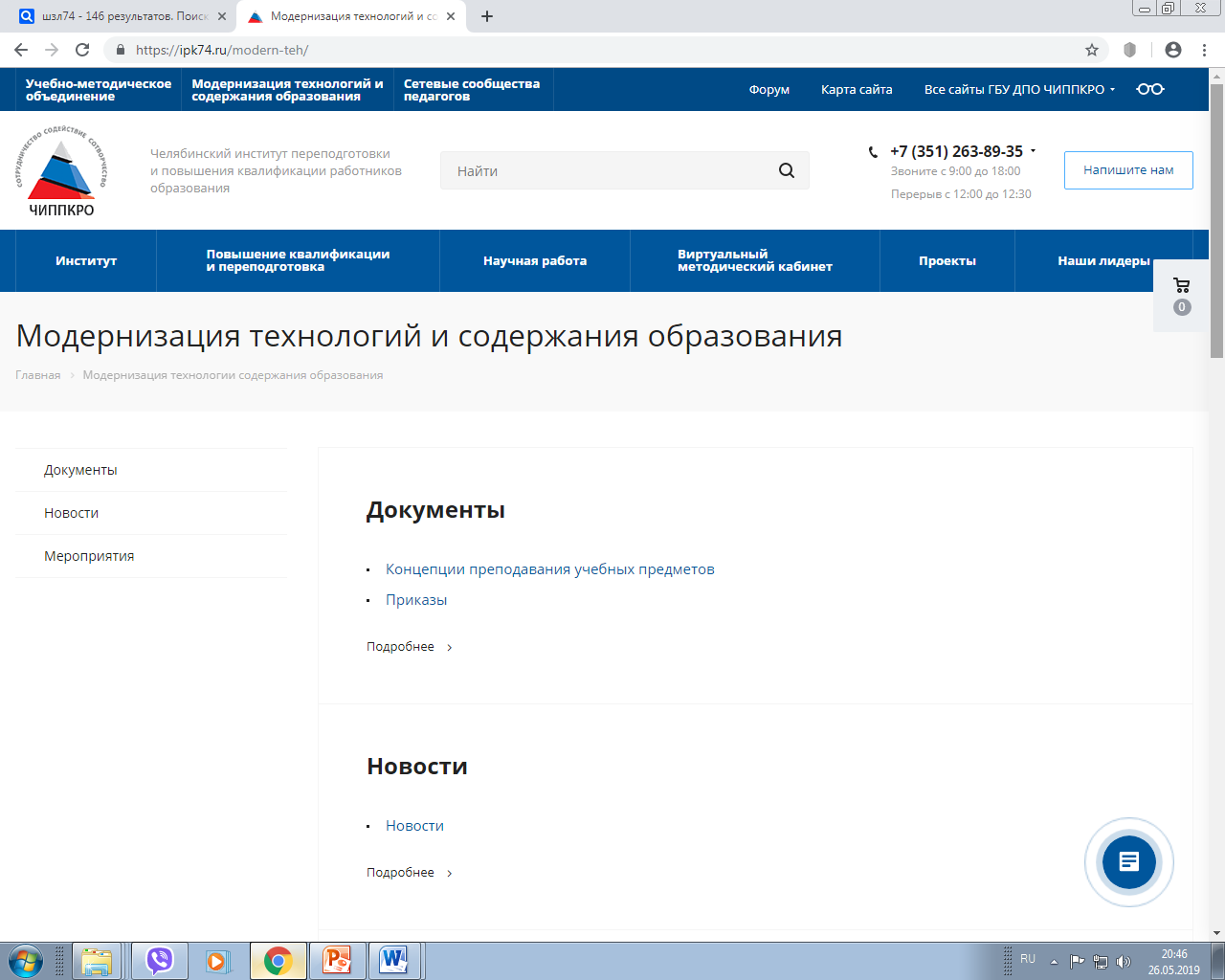 2
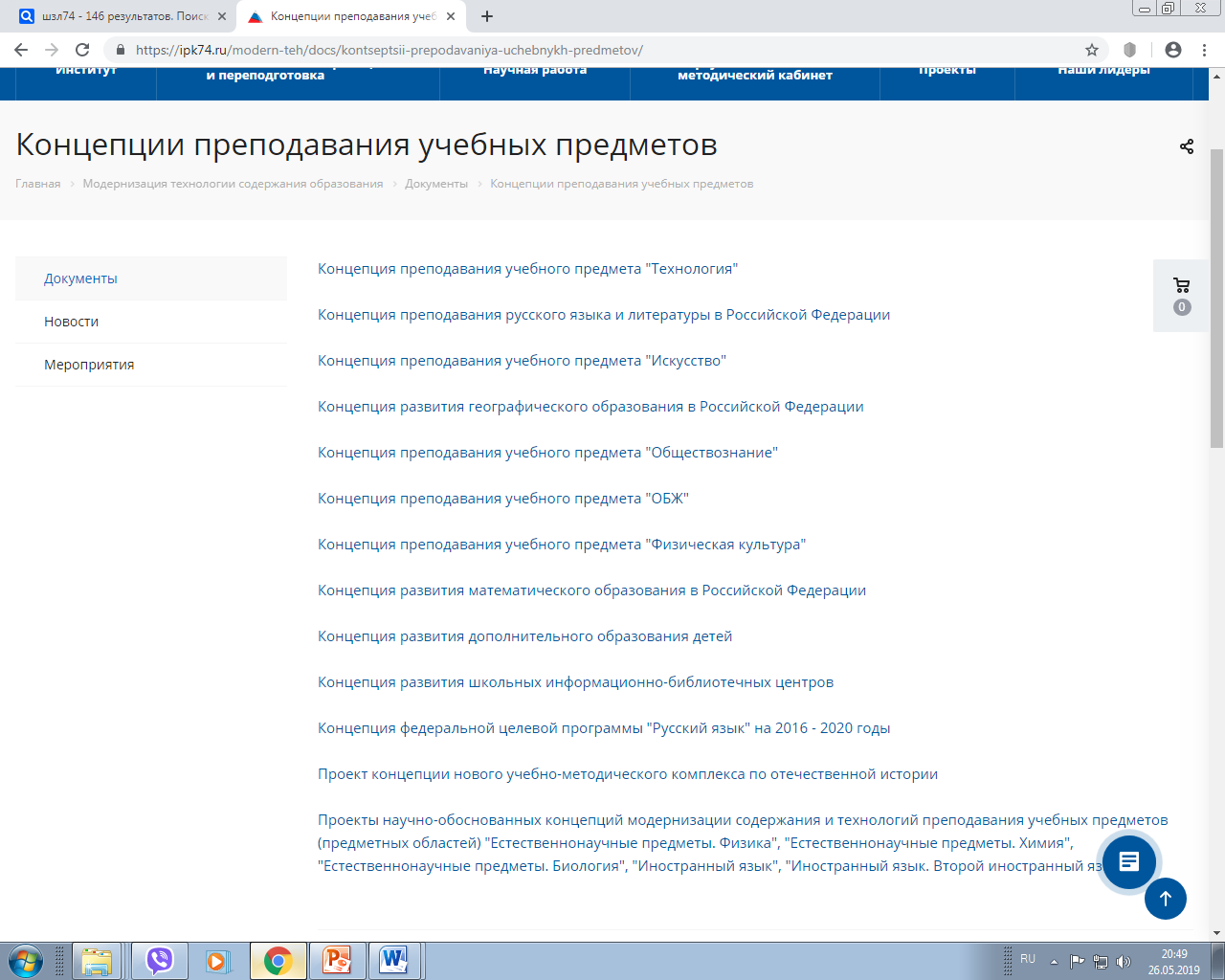 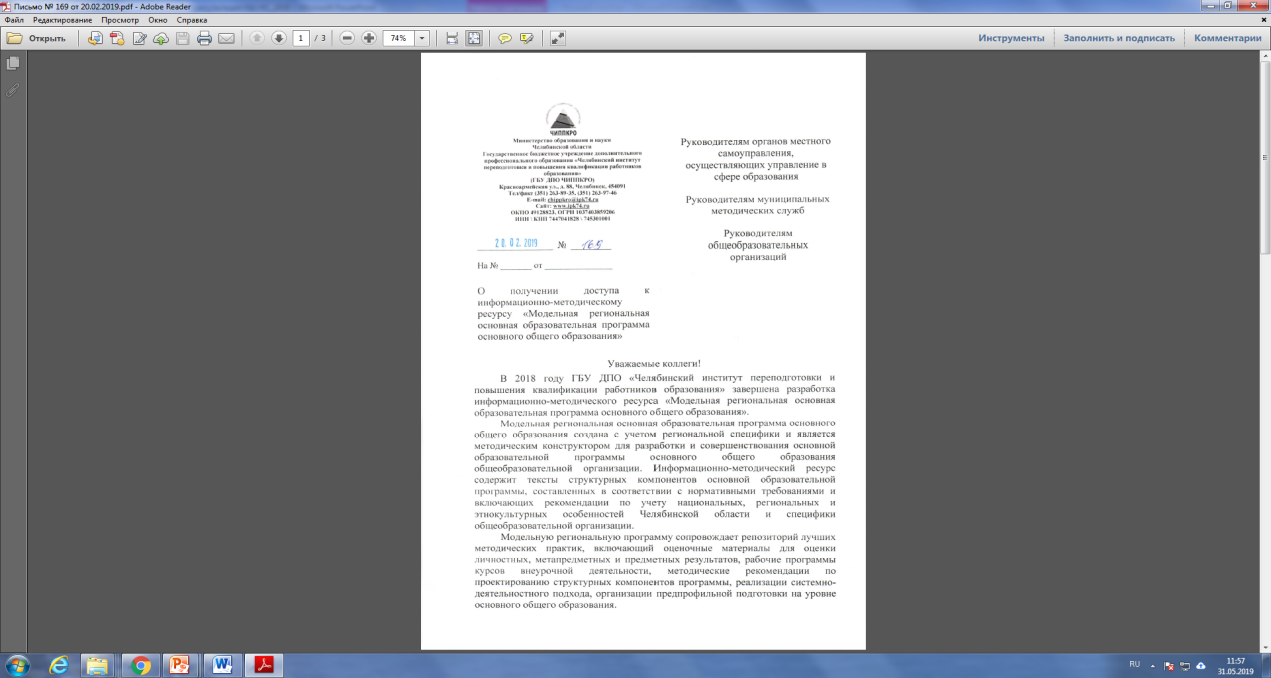 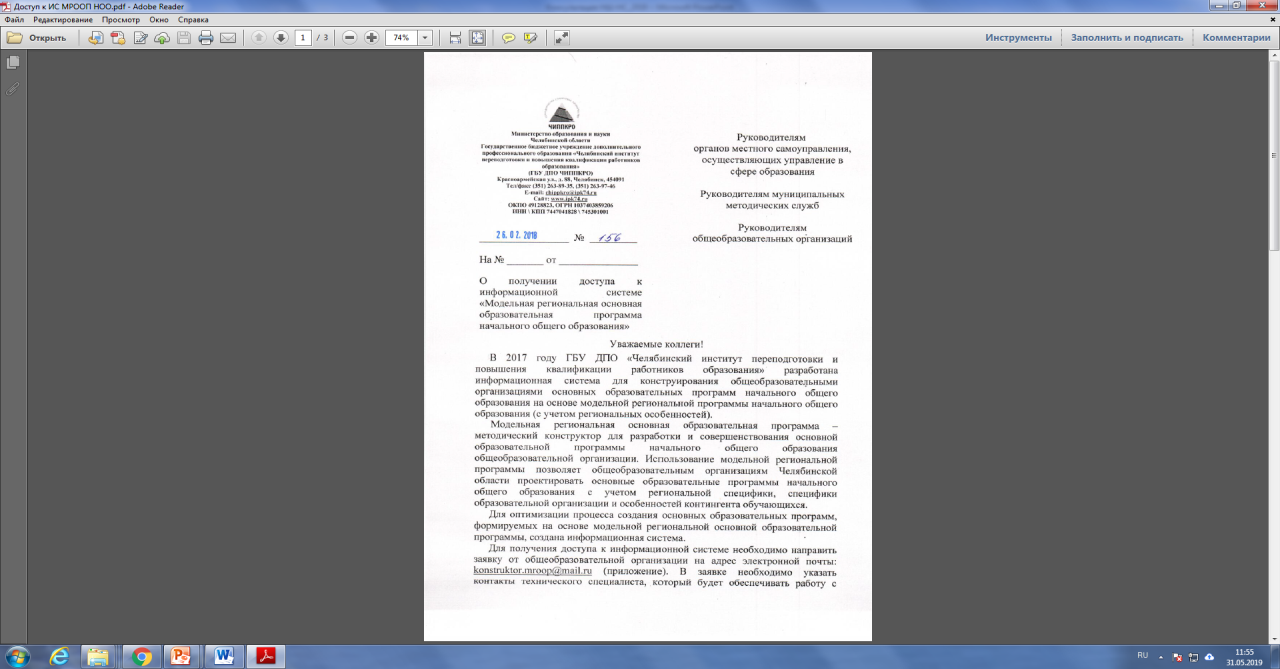 прилагаются
Я, ______________________________________, участник областного конкурса 
ФИО участника / руководителя группы разработчиков научно-методических материалов «Новой школе – новые стандарты», проживающий (ая) по адресу:______________, ознакомлен(а) с условиями Конкурса и полностью с ними согласен(а). Подтверждаю, что представленные на Конкурс материалы являются авторскими.
15. Принимая участие в Конкурсе, участники соглашаются с тем, что представленные ими работы могут быть размещены в репозитории информационной системы «Модельная региональная основная образовательная программа начального общего образования» и информационно-методического ресурса «Модельная региональная основная образовательная программа основного общего образования» без дополнительного согласия участников и без уплаты вознаграждения участникам. 
Участники конкурса гарантируют, что представленные конкурсные материалы являются авторскими и не нарушают авторские права и иные права интеллектуальной собственности третьих лиц и в случае предъявления претензий третьими лицами организатору конкурса относительно использования представленных участниками конкурсных материалов участники конкурса обязуются урегулировать такие претензии самостоятельно и за свой счет.
16. Материалы, представленные на Конкурс, не рецензируются и возвращаются.
Проверка на антиплагиат!
Приказ Министерства образования и науки Челябинской области от 15.05.2019 г. № 01/1770
Лучшая дорожная карта реализации принятых концепций преподавания по учебным предметам (муниципальный уровень)
Критерий 1. Отражение в дорожной карте стратегических целей государственной политики в сфере образования
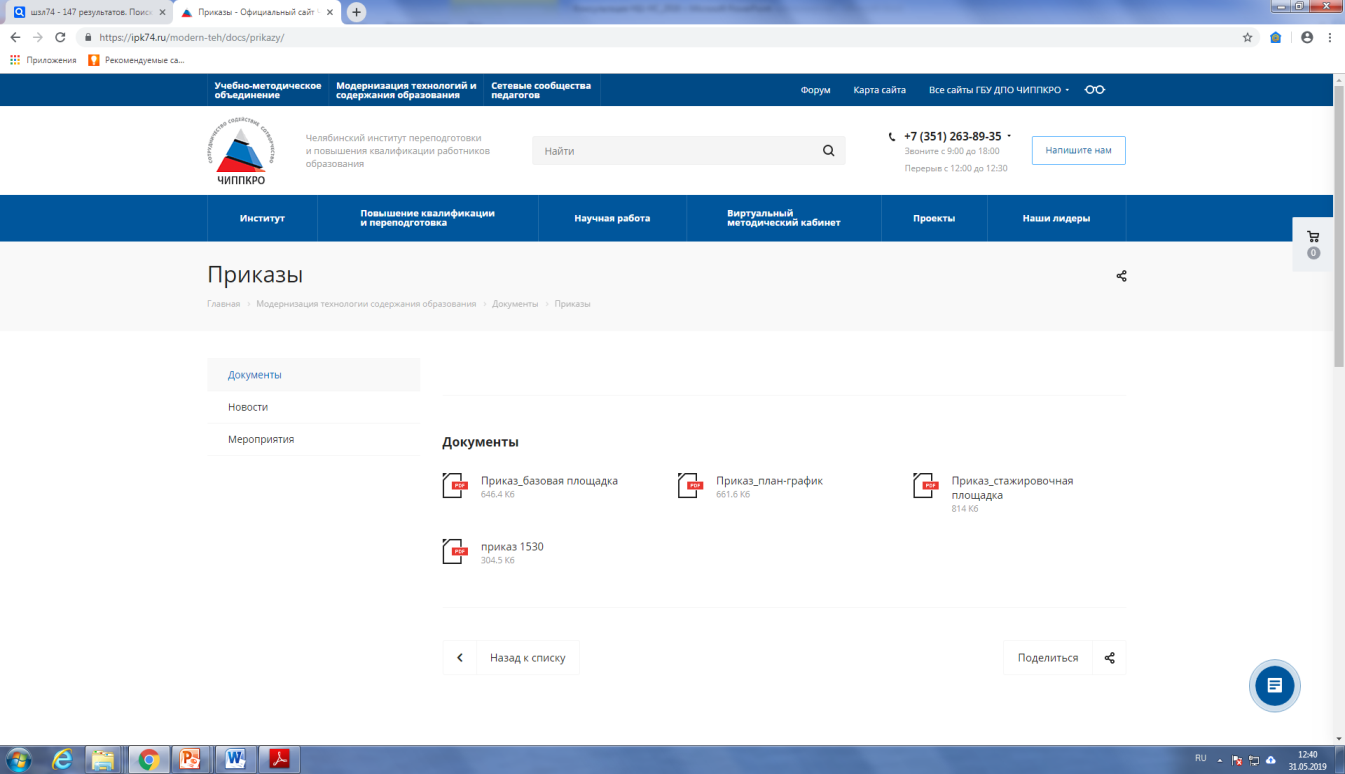 Приказ Министерства образования и науки Челябинской области от 15.05.2019 г. № 01/1770
Лучшая дорожная карта реализации принятых концепций преподавания по учебным предметам (муниципальный уровень)
Критерий 2. Практическая ценность
Лучший сценарий проведения информационно-методического мероприятия по ознакомлению педагогов с принятыми концепциями преподавания учебных предметов 

(муниципальный, институциональный уровень)
Приказ Министерства образования и науки Челябинской области от 15.05.2019 г. № 01/1770
Лучшие оценочные материалы по предметным результатам, составленные в соответствии со спецификациями модельной региональной ООП начального / основного общего образования
Критерий 1. Соответствие содержания оценочного материала требованиям ФГОС начального / основного общего образования
Приказ Министерства образования и науки Челябинской области от 15.05.2019 г. № 01/1770
Критерий 2. Соответствие структуры и содержания оценочного материала модельной региональной ООП начального / основного общего образования
Алгоритм разработки оценочного материала
Выбор учебного предмета, класса, темы (лучше с учетом УМК)
Определение предметных планируемых результатов, которые нужно проверить в рамках темы. Формулировки можно брать или из целевого раздела (Т1.2…), или из рабочих программ (Т2.1…). 
Выбор оценочной процедуры из перечня предложенного в требованиях (спецификациях) к разработке оценочных материалов (Р1.3.5 в МРООП НОО и Р1.3.4 в МРООП ООО)
Разработка оценочных материалов в соответствии с требованиями
Пример расчета итоговой отметки на основе «принципа сложения» приведен в методических рекомендациях
Текущий контроль успеваемости и промежуточная аттестация в начальной школе [Электронный ресурс] : методические рекомендации / авт.-сост.: Л. Н. Чипышева, И. Д. Борченко ; под ред. М. И. Солодковой // ipk74.ru : сайт ГБУ ДПО ЧИППКРО. – Челябинск, 2016. – Режим доступа: http://ipk74.ru/upload/iblock/e98/e98e70b79035c28fe5976961ac0c822a.pdf. – с. 45
Приказ Министерства образования и науки Челябинской области от 15.05.2019 г. № 01/1770
Лучшие учебные задания, разработанные на основе типовых задач (программы формирования / развития универсальных учебных действий модельных региональных ООП начального / основного общего образования)
Оптимальная форма представления конкурсного материала
Наименование типовой задачи
Описание типовой задачи. Если представляется типовая задача, выбранная самостоятельно
Перечень, формируемых УУД с конкретными метапредметными результатами
Учебное задание (формулировка должна быть понятной обучающимся)
Комментарии
Наименование типовой задачи.
В соответствии с МРООП НОО/ООО – репозитории Р2.1 
Формирование регулятивных, познавательных и коммуникативных универсальных учебных действий [Электронный ресурс] : сборник типовых задач / Л. Н. Чипышева, И. Д. Борченко,         Ю. Г. Маковецкая и др. // ipk74.ru : сайт ГБУ ДПО ЧИППКРО. – Челябинск, 2016. – Режим доступа: http://ipk74.ru/upload/iblock/ac2/ac2b9c3775cbd110a81eaa8b7a0af582.pdf
Развитие универсальных учебных действий у обучающихся на уровне основного общего образования [Электронный ресурс] : методические рекомендации / Л. Н. Чипышева, И. С. Алексеева, И. Д. Борченко, Е. Г. Боровкова и др. – Челябинск : ЧИППКРО, 2017. – 168 с. // ipk74.ru : сайт ГБУ ДПО ЧИППКРО. – Режим доступа: ttp://ipk74.ru/upload/iblock/a38/a38b1de693b95506cc56c997ded78311.pdf
2. Описание типовой задачи. 
Данный пункт представляется только в том случае, если типовую задачу предлагает учитель.
Необходимо предложить описание типовой задачи по аналогии с представлением типовых задач в методических пособиях МРООП НОО / ООО
2(3). Перечень, формируемых УУД с конкретными метапредметными результатами
Составляется в соответствии с текстами структурных компонентов Т1.2.2, представленных в целевом разделе МРООП НОО/ООО
3(4)-4(5). Учебные задания
Рекомендуемая форма представления
При проведении экспертизы обращаем внимание на соответствие текста задания и глаголов во 2-3 колонке. 
Пример.
Описание деятельности учащихся и учителя с помощью глаголов помогает эксперту определить степень включенности учащихся в учебную деятельность.
А соответствие глаголов тексту задания, выявить понимание и принятие учителем системно-деятельностного подхода.

Конкурсант может представить задания в текстовой форме, но и в этом случае оценивая текст задания эксперт определяет степень включенности учащихся в деятельность и принятие учителем системно-деятельностного подхода.
Обратите внимание!
Конкурсанты могут смешивать понятия «межпредметные связи» и «метапредметные результаты». 
При проведении экспертизы мы оцениваем не варианты интеграции предметного содержания учебных предметов, а использование общих для всех способов формирования / применения УУД (умение работать в группе, ставить цели, осуществлять познавательную рефлексию, структурировать информацию, осуществлять ее поиск с помощью IT и т.д.)
Приказ Министерства образования и науки Челябинской области от 15.05.2019 г. № 01/1770
Критерий 1. Соответствие содержания учебных заданий требованиям ФГОС начального /основного общего образования
Приказ Министерства образования и науки Челябинской области от 15.05.2019 г. № 01/1770
Критерий 2. Соответствие содержания учебных заданий типовым задачам, включенным в модельную региональную ООП начального / основного общего образования
Лучший локальный нормативный акт, отражающий подходы к организации системы оценки, определенные в модельной региональной программе начального / основного общего образования
Если нужна помощь, можно обращаться в Учебно-методический центр проектирования инноваций ГБУ ДПО ЧИППКРО
8 (351) 230-01-19 Чипышева Людмила Николаевна
fgosoo74@mail.ru
Ждем конкурсные материалы от всех муниципалитетов

До 3-х материалов * 5 номинаций = 15 конкурсных материалов от муниципалитета
Но экспертиза на муниципальном уровне должна быть проведена

В этом конкурсе нет ограничений все могут стать победителями и сделать МРООП НОО/ООО лучше!